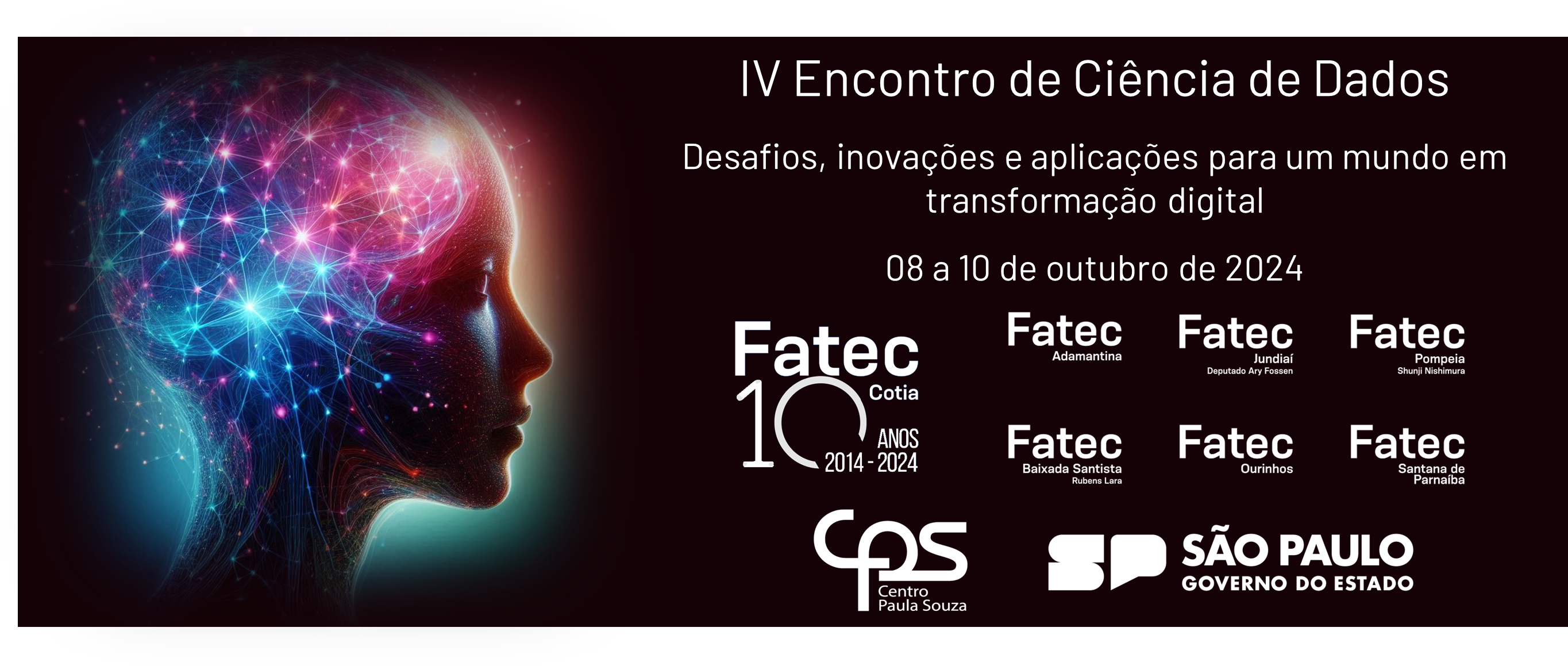 Autores
Fulano, Monica 1
Beltrano, Cebolinha 1
Cicrano, Magali 2
Filiação
1: Fatec Cotia
2: Fatec Adamantina
Título do trabalho (1 ou 2 linhas)
Objetivo
Introdução
Nesta seção, indique qual é o propósito do seu estudo.
Esta seção fornece uma visão geral da pesquisa. Comece com o histórico: o que você está estudando e por quê? Qual é a importância da pesquisa para o campo ou indústria específica e como ela pode contribuir para a literatura existente? Esteja atento ao espaço do pôster. Inclua as informações importantes, mas seja o mais direto possível.
Materiais e Métodos
Contexto
Nesta seção, indique qual é o propósito do seu estudo.
Esta seção fornece uma visão geral da pesquisa. Comece com o histórico: o que você está estudando e por quê? Qual é a importância da pesquisa para o campo ou indústria específica e como ela pode contribuir para a literatura existente? Esteja atento ao espaço do pôster. Inclua as informações importantes, mas seja o mais direto possível.
Análise e Discussão
A seção de Análise e Discussão é a parte mais longa e importante, pois apresentam as informações que sustentam o objetivo do seu trabalho. 
Em um pôster, você deve reduzir a análise às partes mais importantes. Use marcadores para enfatizar pontos. Inclua gráficos, tabelas, gráficos e outras imagens importantes que apoiem o estudo e mostrem uma análise visual dos dados.
Apresente os resultados da pesquisa e responda à questão ou hipótese apresentada na introdução. Indique o que você descobriu em seu estudo.
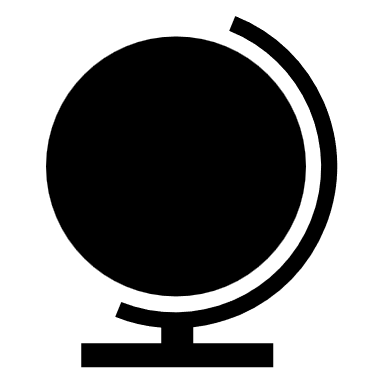 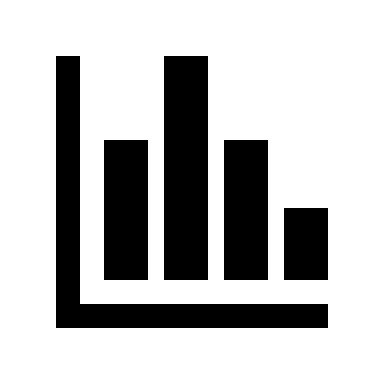 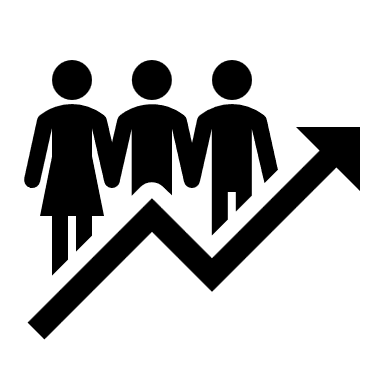 Bibliografia
Conclusão
As referências bibliográficas podem ocupar muito espaço, portanto cite apenas as principais referências utilizadas no estudo / apresentadas .
Para finalizar o pôster, apresente duas a três conclusões principais. Você também pode adicionar uma breve explicação ou narrativa que possa incentivar a conversa ou o diálogo com o público. Estas conclusões podem ser itens acionáveis ​​que podem levar à implementação, à criação de políticas ou a estudos mais aprofundados.